Mutagens and Carcinogens
Carcinogens
substances that cause or promote cancer in humans and animals
Mutagens
any agent that changes the genetic material of an organism leading to increased frequency of mutations
Usually also carcinogens
Known Human Carcinogens
Alcoholic beverages
Arsenic
Artificial sweeteners
Asbestos
Coal
Estrogen-progestogen oral contraceptives
Known Human Carcinogens
Formaldehyde
Radon
Tobacco
UV radiation
Surprising Carcinogens
Grilled meat
Free radicals
Fiddleheads
Risk Factors
Lifestyle
diet and exercise
tobacco and alcohol use
tanning
Ethnicity
Age
Sex
Occupation
The first association between occupation and cancer
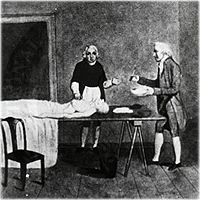 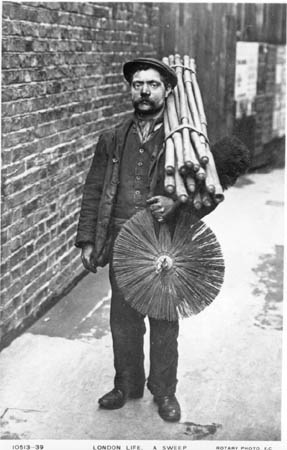 Percivall Pott found that chimney sweeps show substantially higher rates of skin cancer
[Speaker Notes: The idea that environmental factors are involved in cancer came in the late 18th century. A British surgeon, Percival Pott, realized that there is a high incidence of skin cancer cases specifically in men that used to work as chimney sweeps in their youth.]
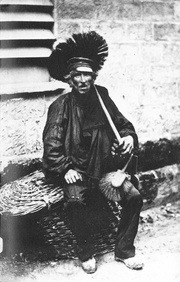 British chimney sweeps didn’t do anything about it
Danish chimney sweeps : a daily bath after work
Result: significantly lower rates of skin cancer amongst Danish versus British chimney sweeps, even a century later
[Speaker Notes: Within 3 years, the Danish sweepers guild urged all its members to take a daily bath after work. The result- significantly lower rates of skin cancer amongst Danish chimney sweeps, compared with Britain, even a century later.]
Yamagiwa took it one step further
Coal tar condensates induced skin carcinoma in rabbits
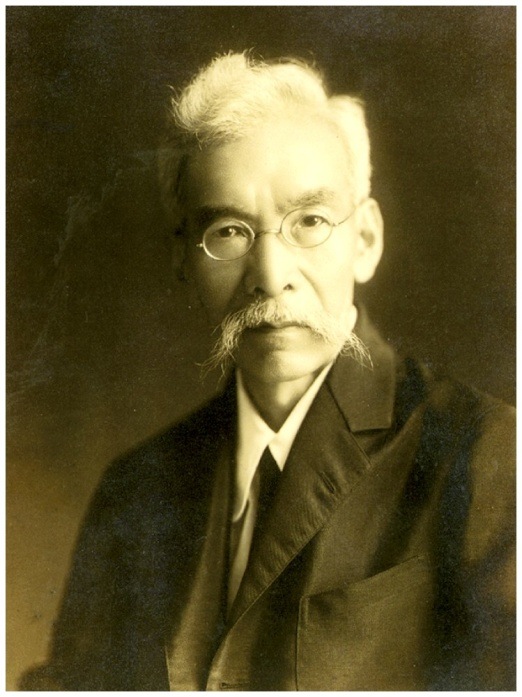 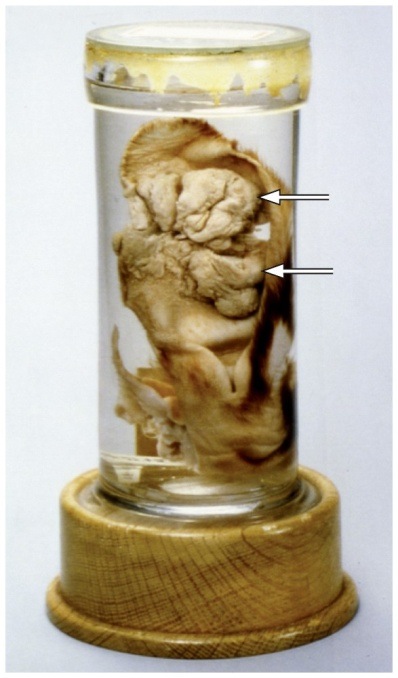 Chemicals can directly induce cancer
Cancer can be studied in the lab
Yamagiwa
Figure 2.21b  The Biology of Cancer (© Garland Science 2007)
[Speaker Notes: Yamagiwa took one step further and tried different materials he suspected might be involved in cancer. He “painted” coal tar condensates on localized areas of the skin in rabbits and found that they induced carcinomas. These experiments represented a stunning advance:
Chemicals can directly cause cancer.
Cancer can be studied in a lab, with model organisms, not waiting for a tumor to develop and then analyze it.]